COMMUNICATIONS AND SETTLEMENTS WORKING GROUP (CSWG)
December 2015 Update to COPS
NPRR720 CSWG CommentsERCOT reporting Nodal Protocol 8.2 – Settlement Stability
(e)	Settlement stability:
	(l)	ERCOT shall calculate and post on a quarterly basis all charges allocated to Load for all Qualified Scheduling Entities (QSEs) for each month and year-to-date  expressed in total dollars and for the total, dollars per MWh. 




http://www.ercot.com/content/wcm/key_documents_lists/77451/720NPRR_0X_CSWG_Comments_11XX15DRAFT.doc
Feedback on proposed changes to PRDE
No interest at CSWG in partial data sets (Options 2&3); however acknowledge there are some MPs challenged by database requirements posed by the current PRDE.

Only option 1 gave MPs the choice to keep receiving the whole data set daily and satisfied request for an incremental data set.

Group did not see need to propose additional alternatives and is opposed to (Options 2&3) which would require change to existing data delivery.
NPRR742 – Balancing Account Data Cuts
NPRR742 adds a determinant to Nodal Protocol for the prior month ending balance of the CRR Balancing Account Fund. 

CRRBAFBBAL  replaces the retrospective, CRRBAFm-1 
http://www.ercot.com/mktrules/issues/NPRR742 

CSWG endorsed as written at October meeting, however will it come back to COPS and CSWG(?) after PRS and comments are filed.

Balancing Account Extract Guide review
Will Data Transparency SLA cover or COMG?
2015 CSWG Review:
Work with ERCOT staff to review Market Communications/Notifications and identify process improvements (in progress, editing COMG Sec. 5, SLA Requirements)
Act as a forum for all Settlement issues, elevating to COPS as needed for vote 
With ERCOT direction, vet the logic of changes to Settlement in upcoming NPRRs
Updates to the Settlement Handbook
Other items, as assigned by COPS
Leadership
Next CSWG Meeting
		Monday, December 14, 2015  
		ERCOT Met Center, Room 210A at 1:30pm
?
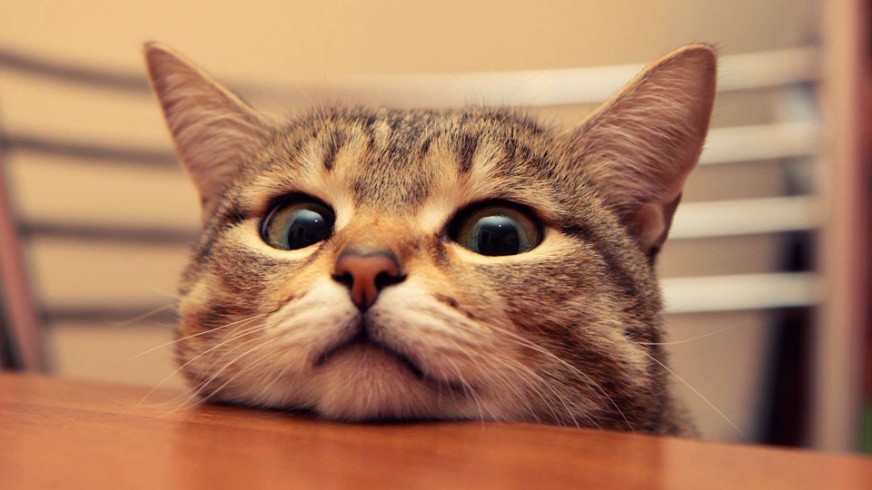